বিজয় ফুল প্রতিযোগিতা-২০১৯
ছাতক সরকারি বহুমুখী মডেল উচ্চ বিদ্যালয়
ছাতক, সুনামগঞ্জ।
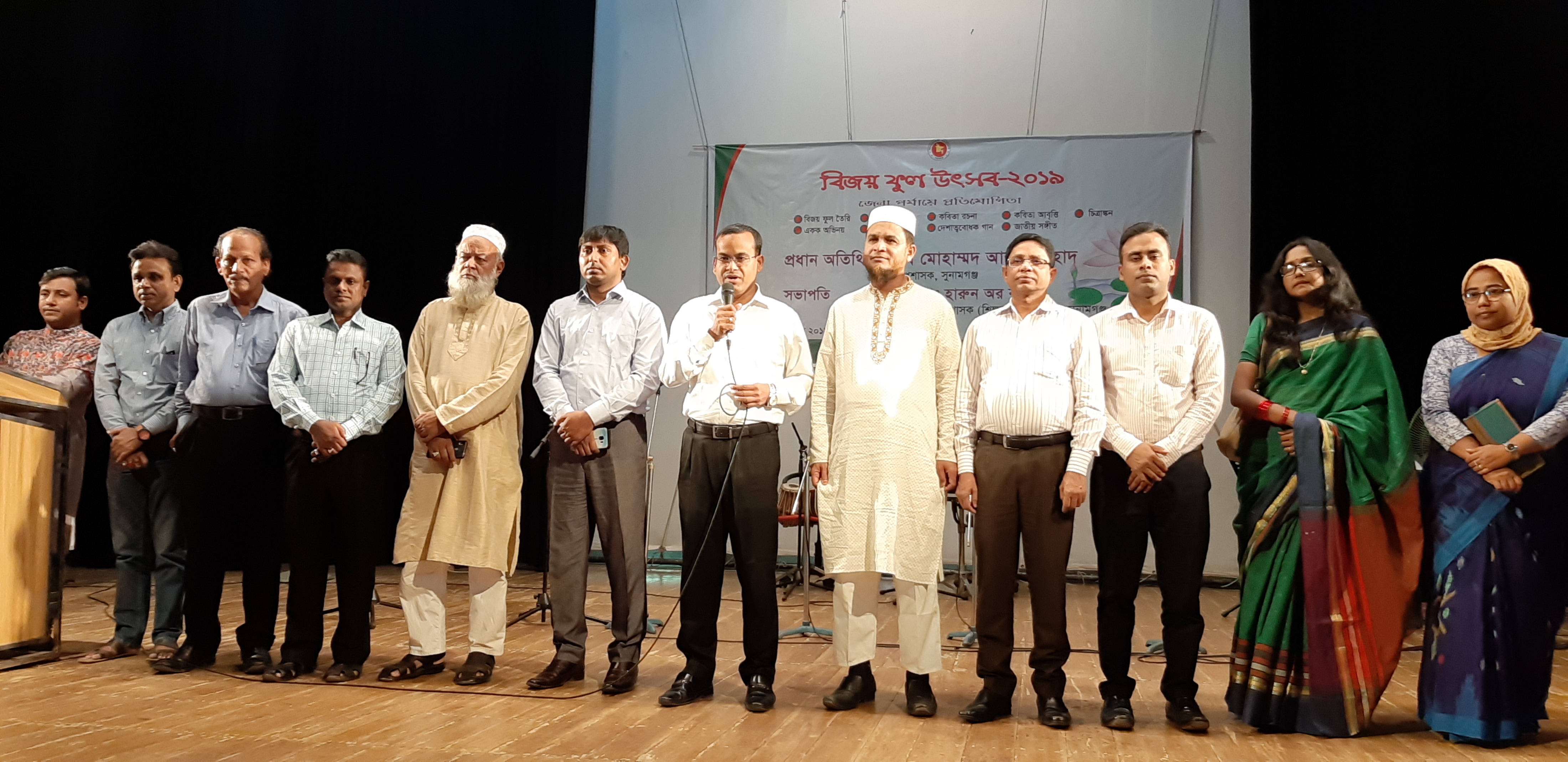 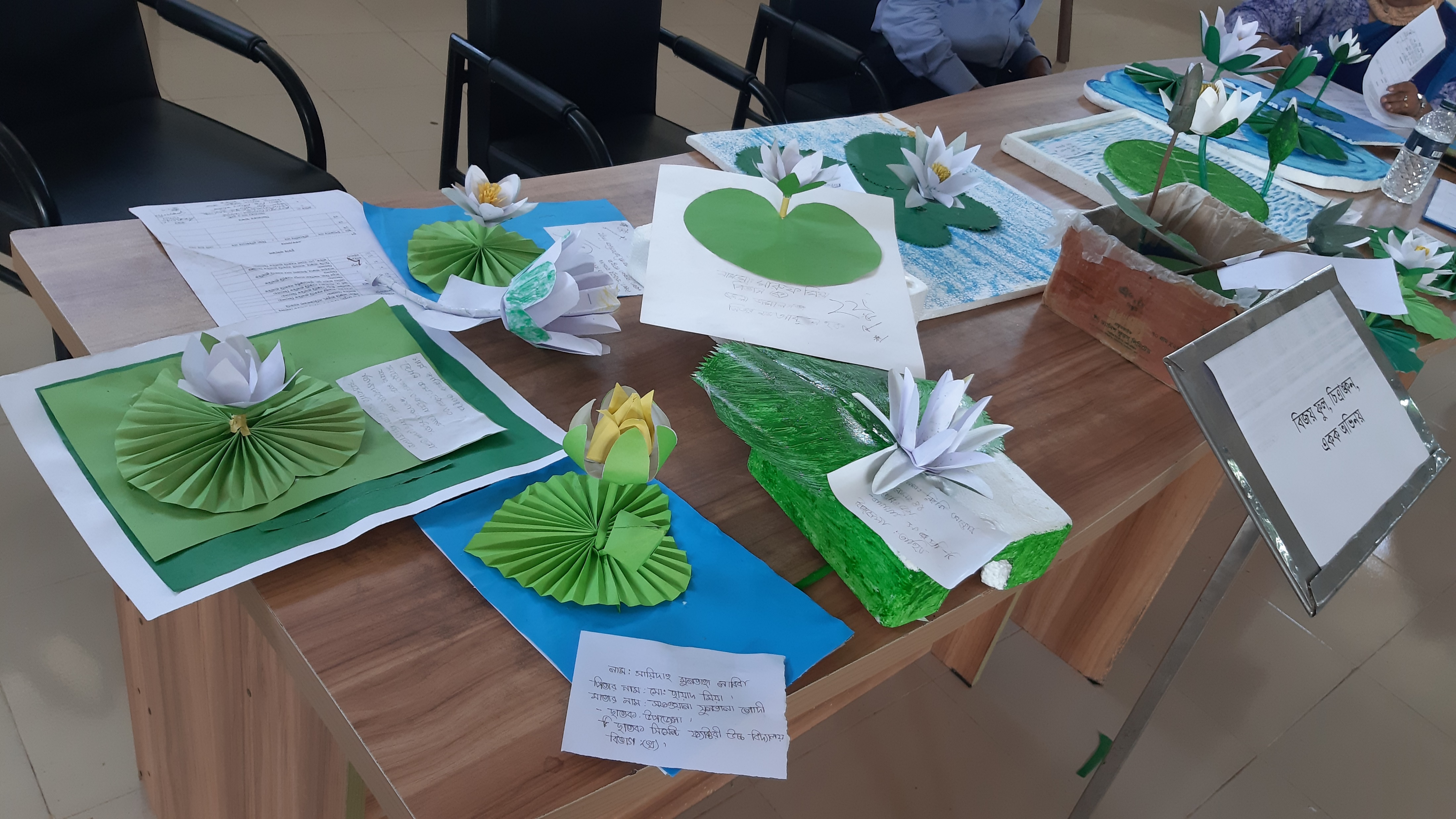 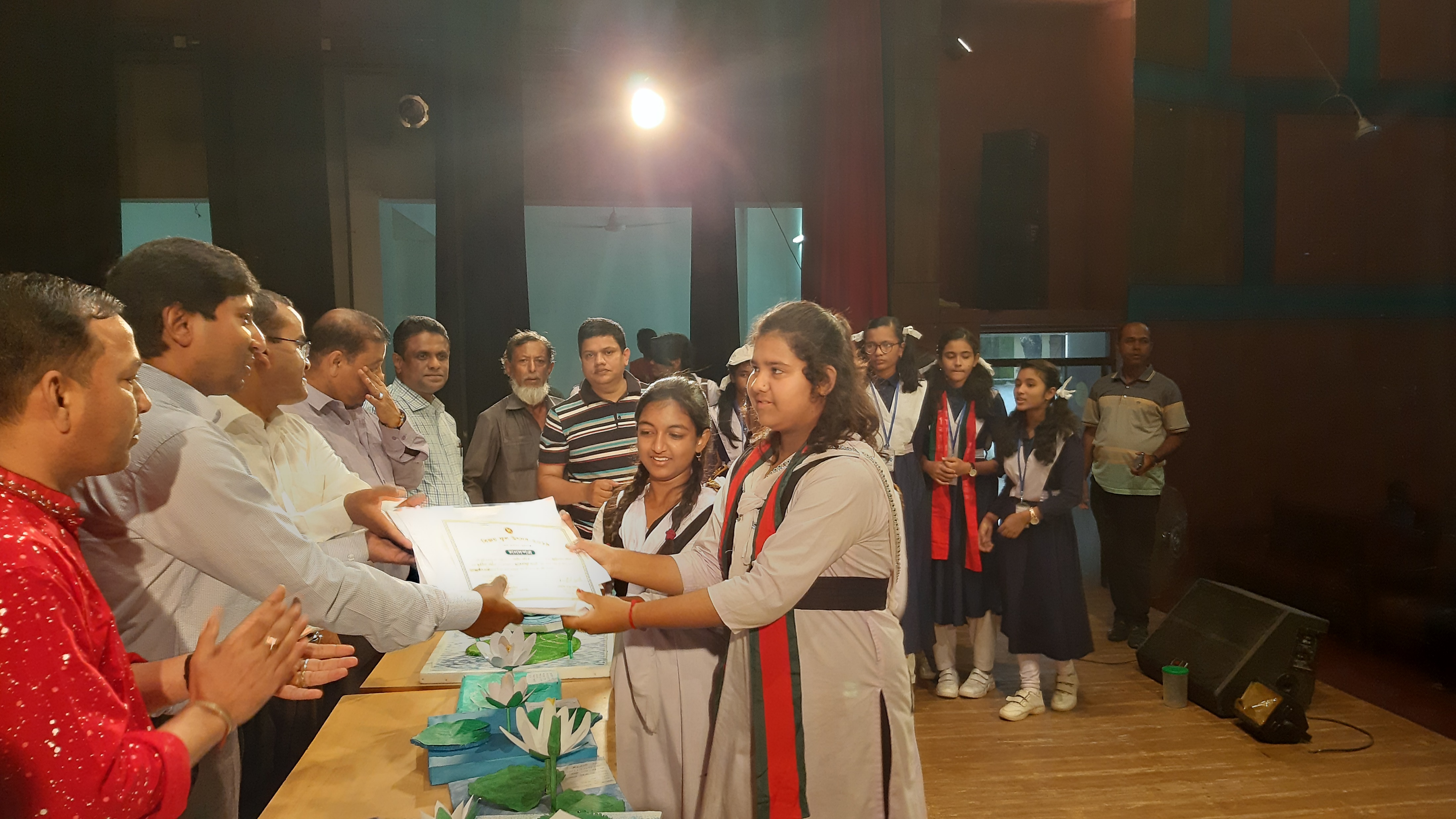 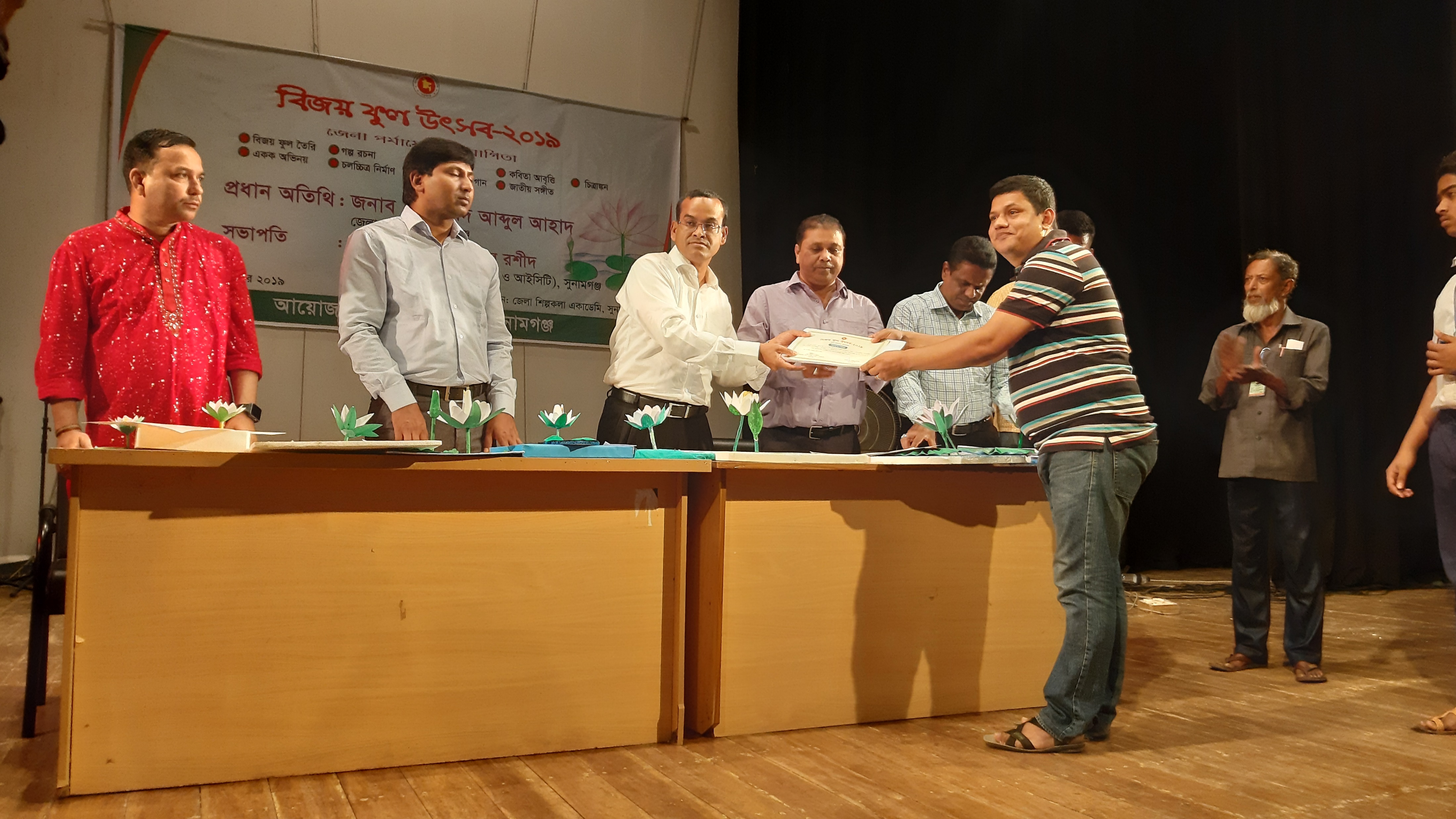 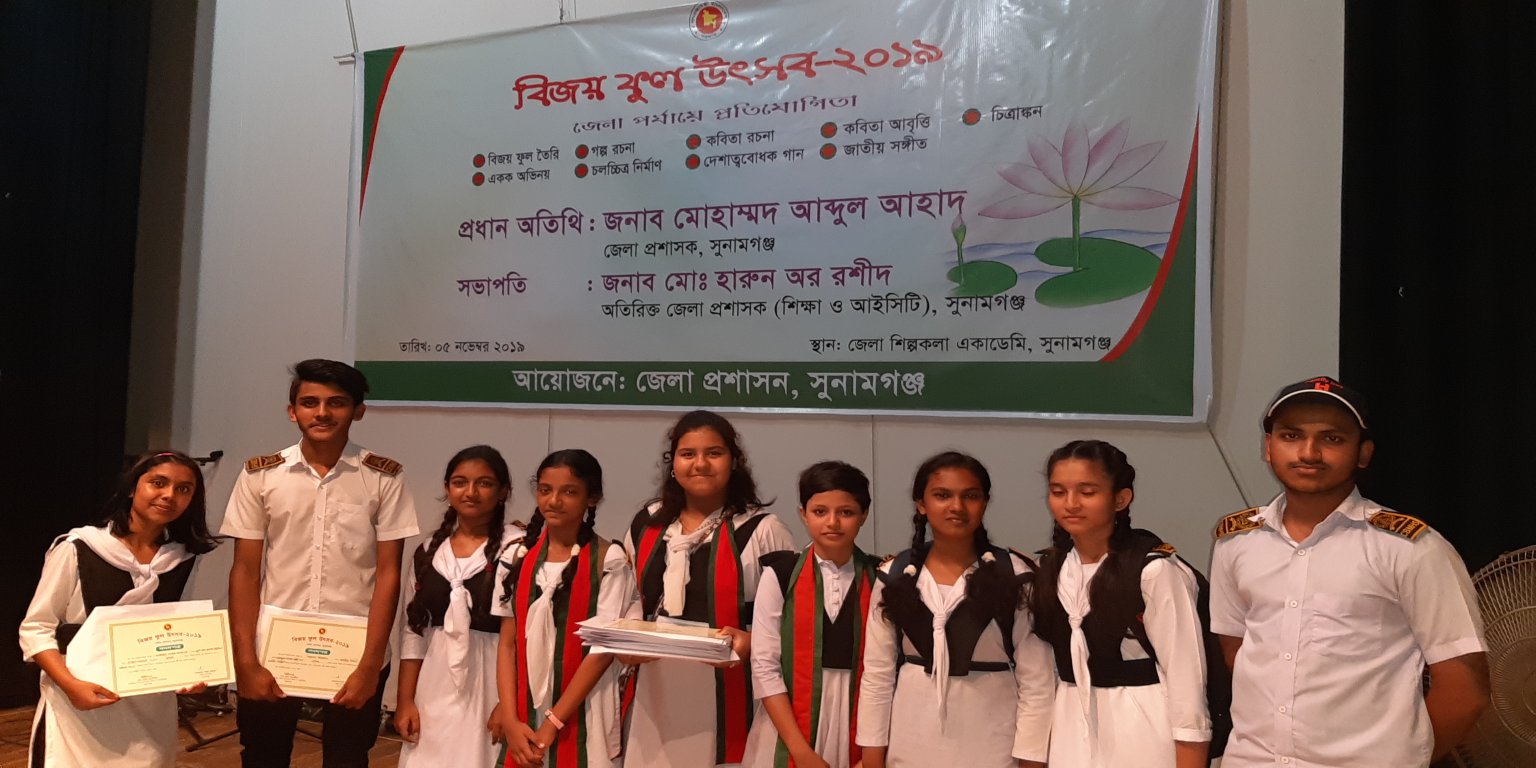